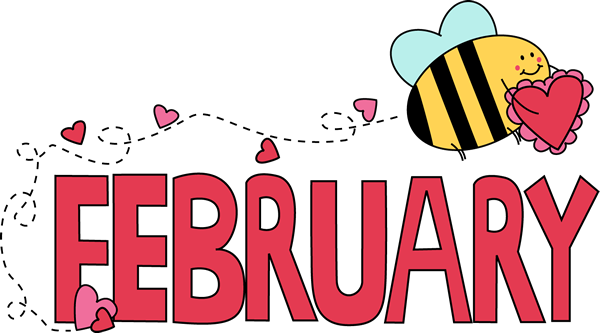 Say what you see?
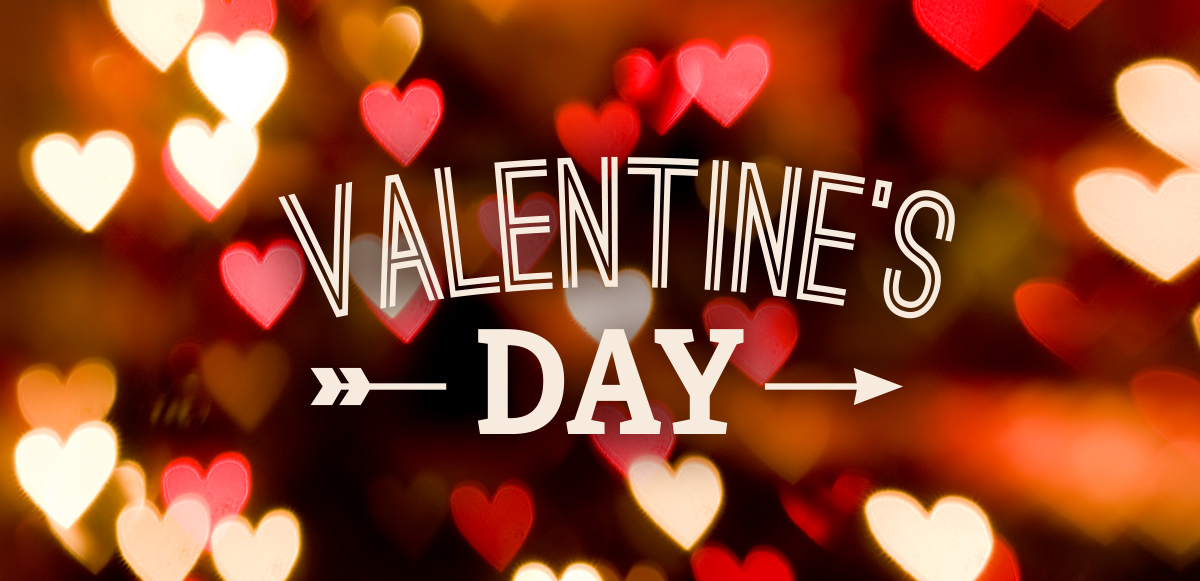 Say what you see?
Say what you see?
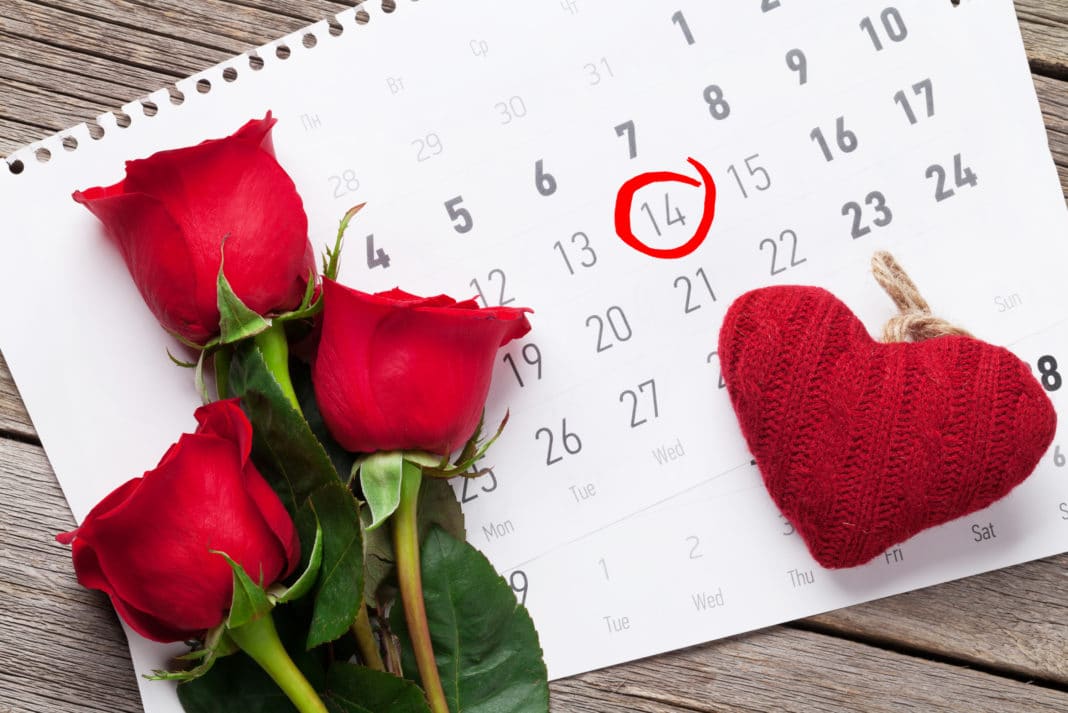 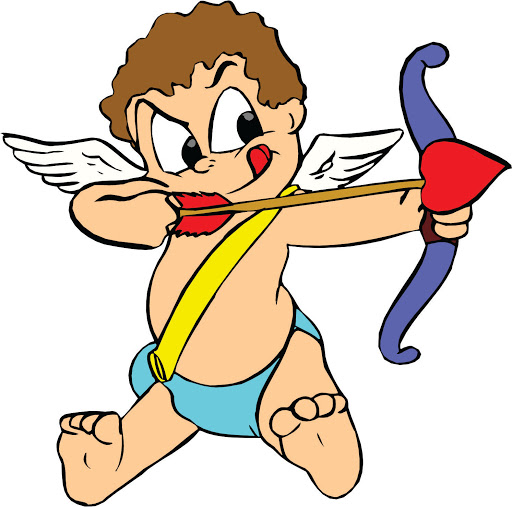 Say what you see?
Say what you see?
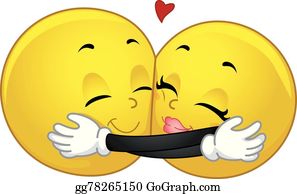 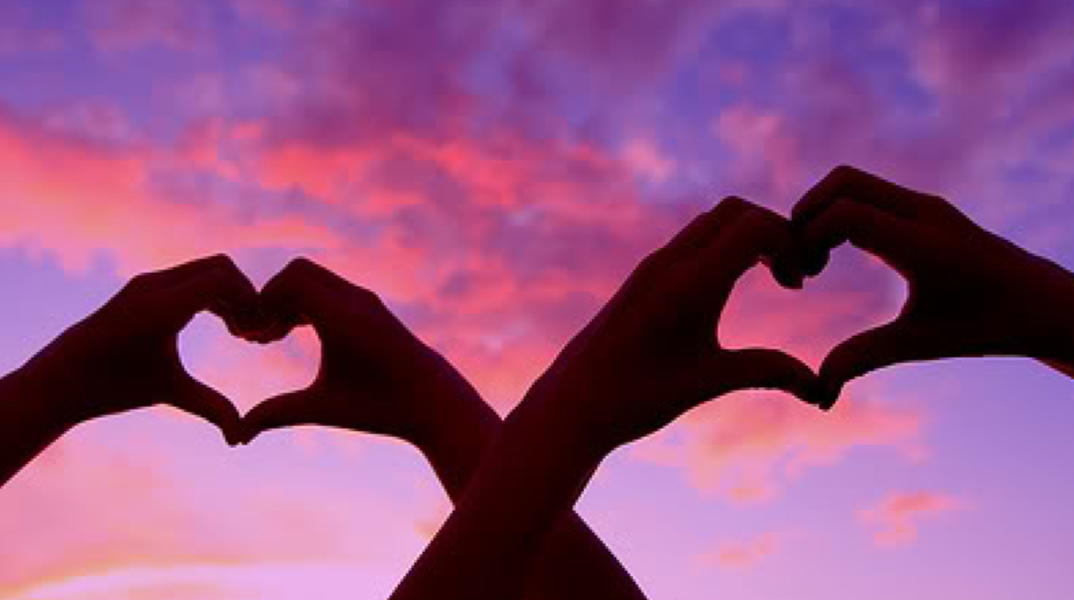 Say what you see?
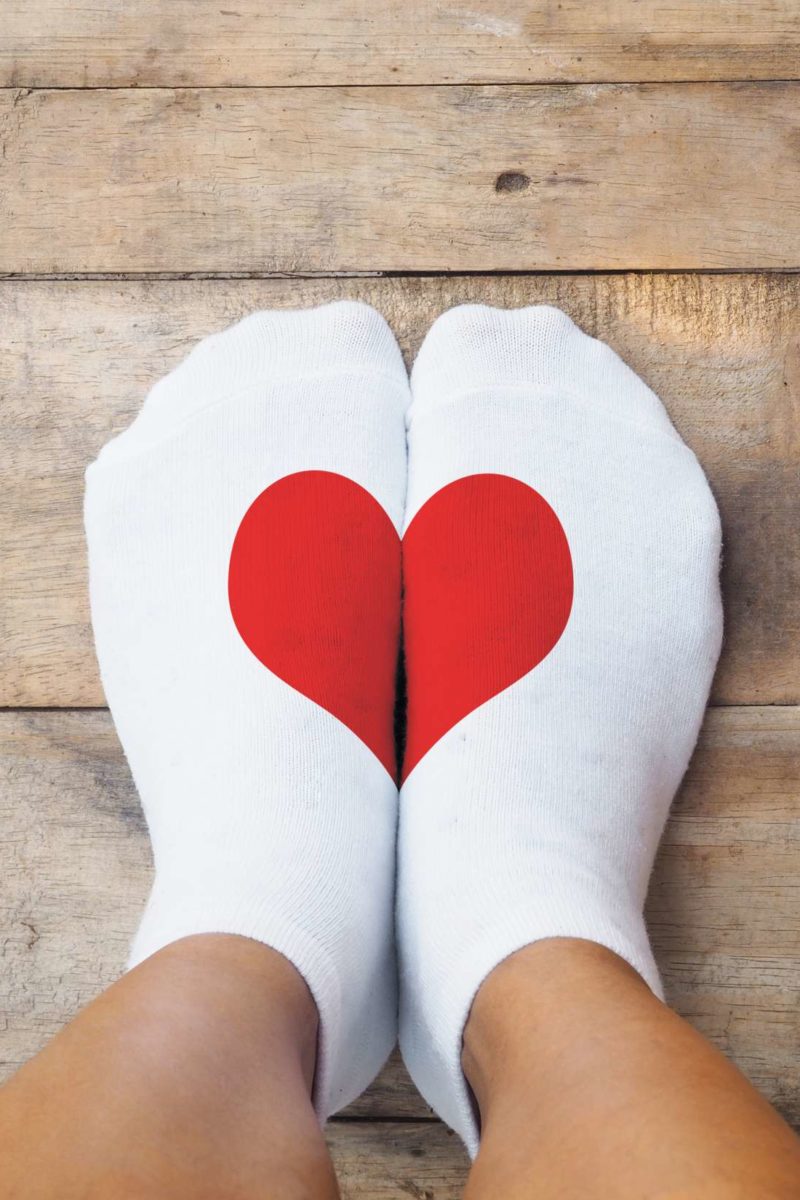 Say what you see?
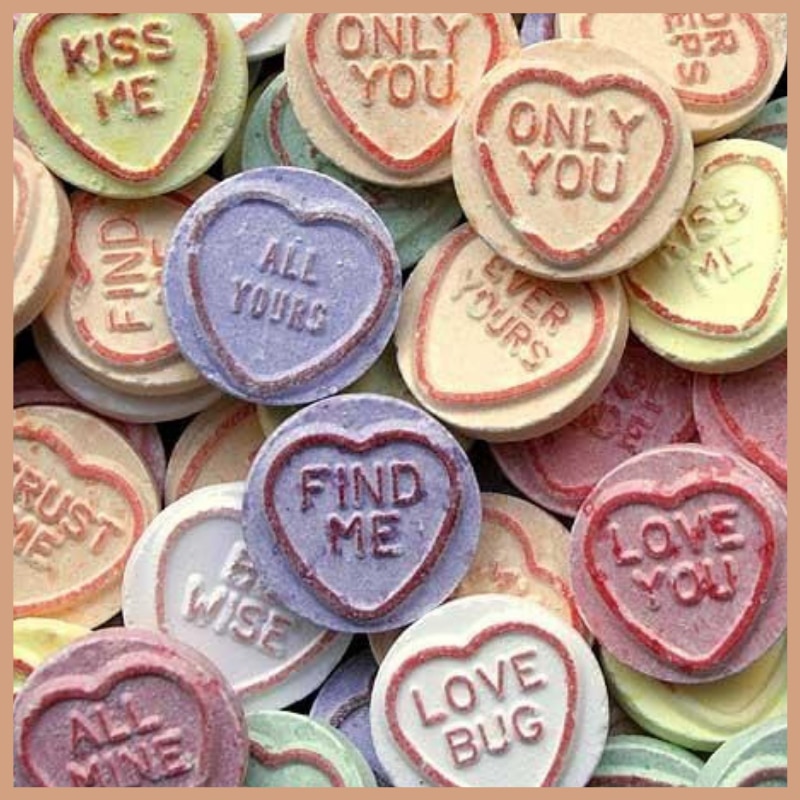 Say what you see?
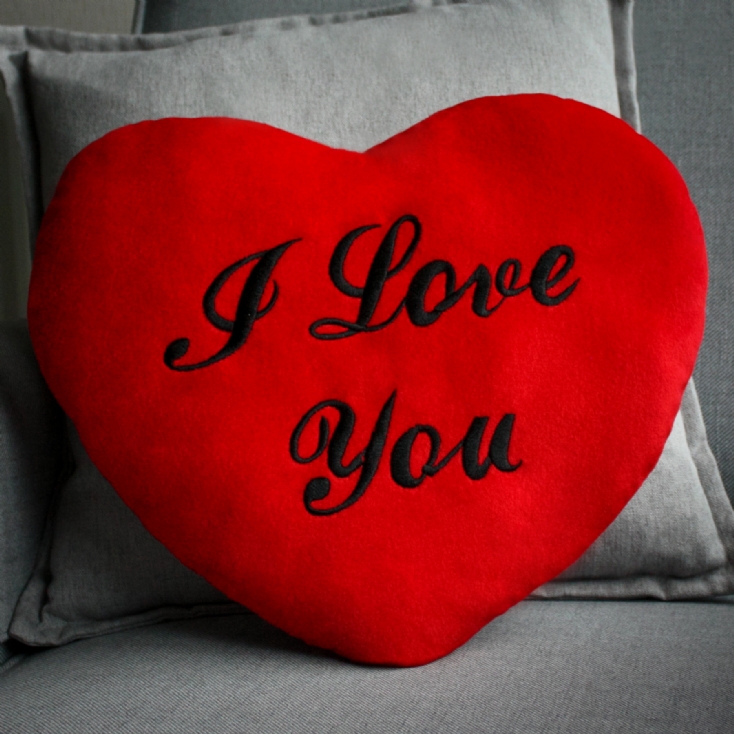 Say what you see?
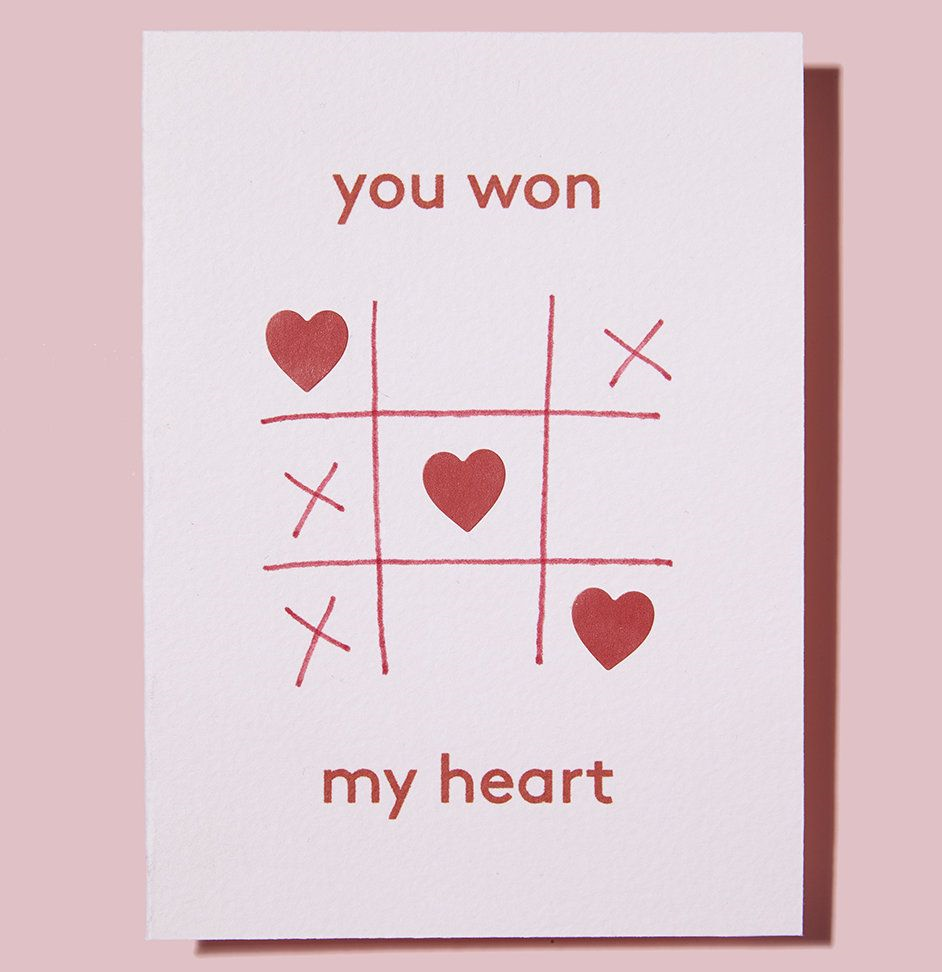 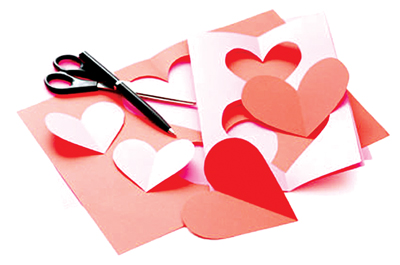 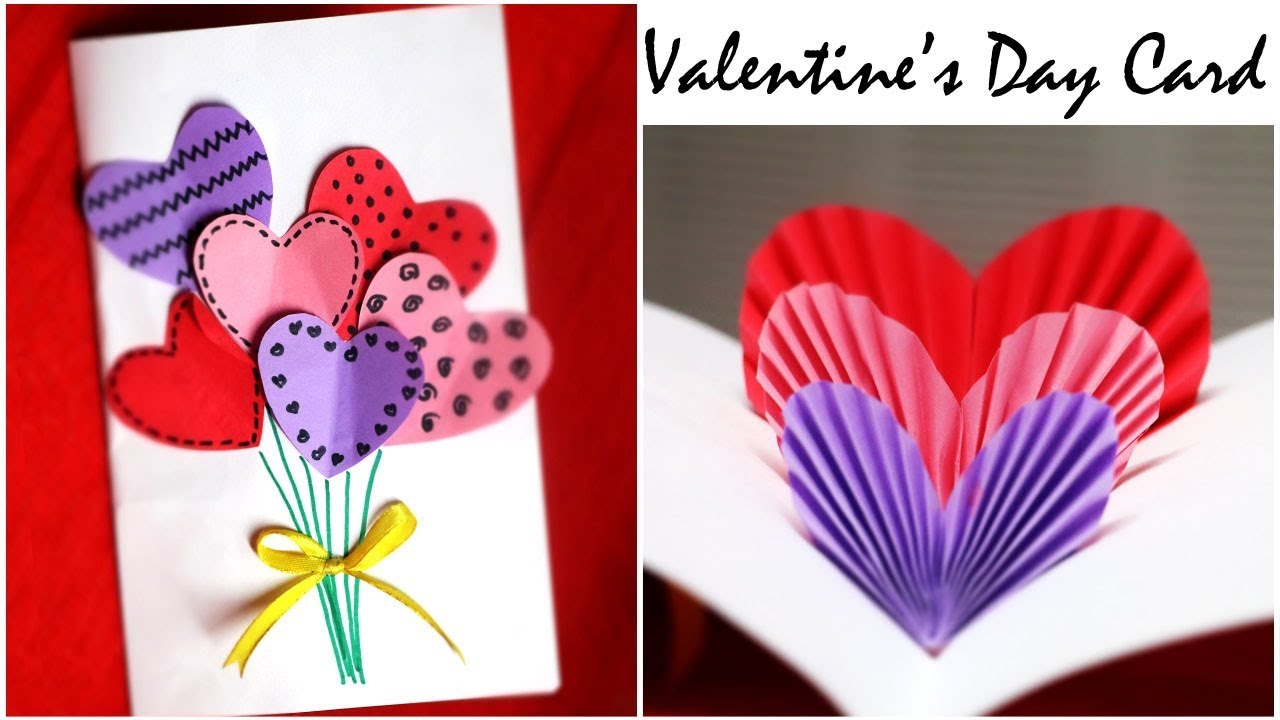 Can you make a Valentine’s card?